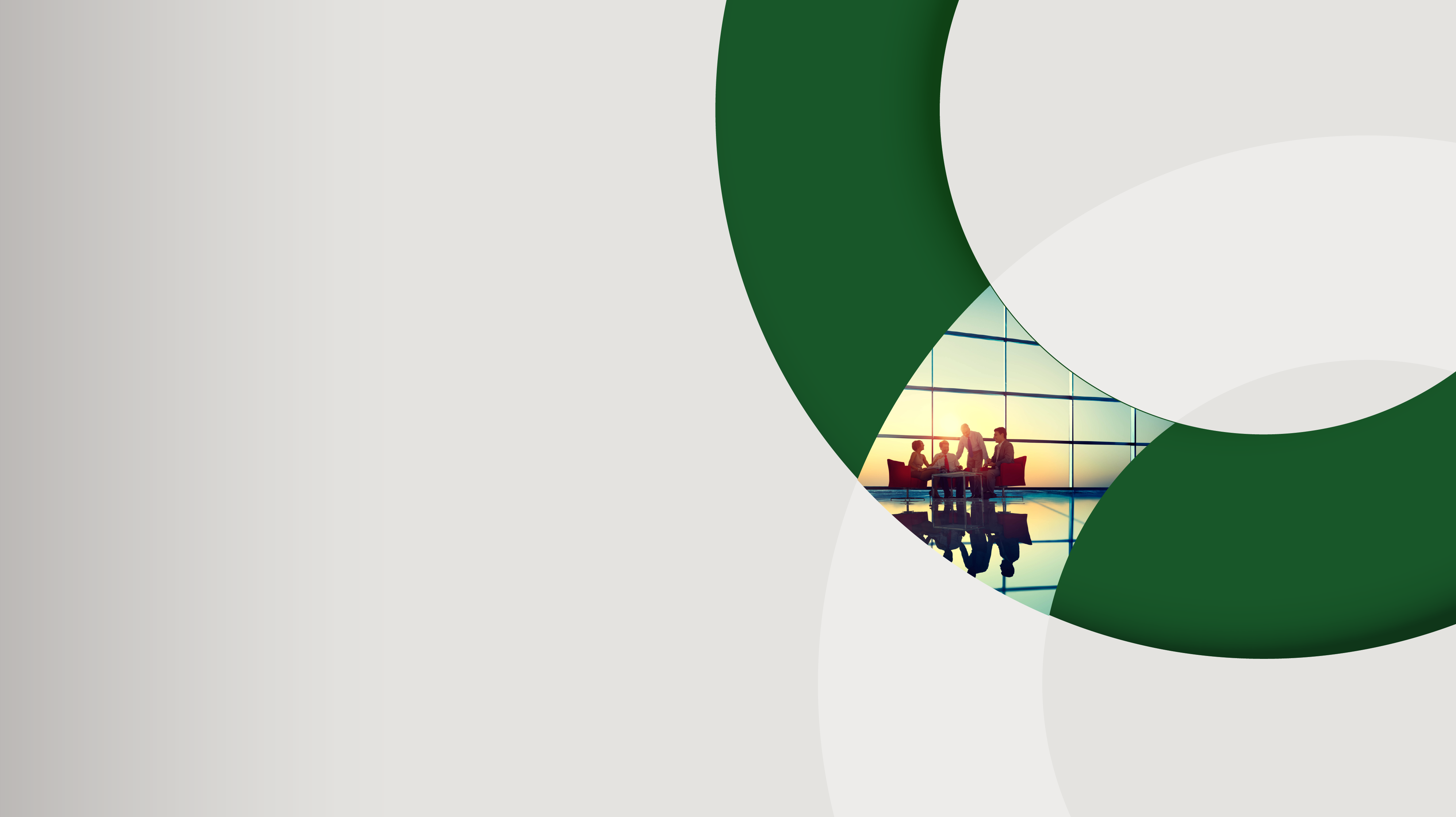 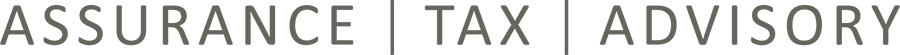 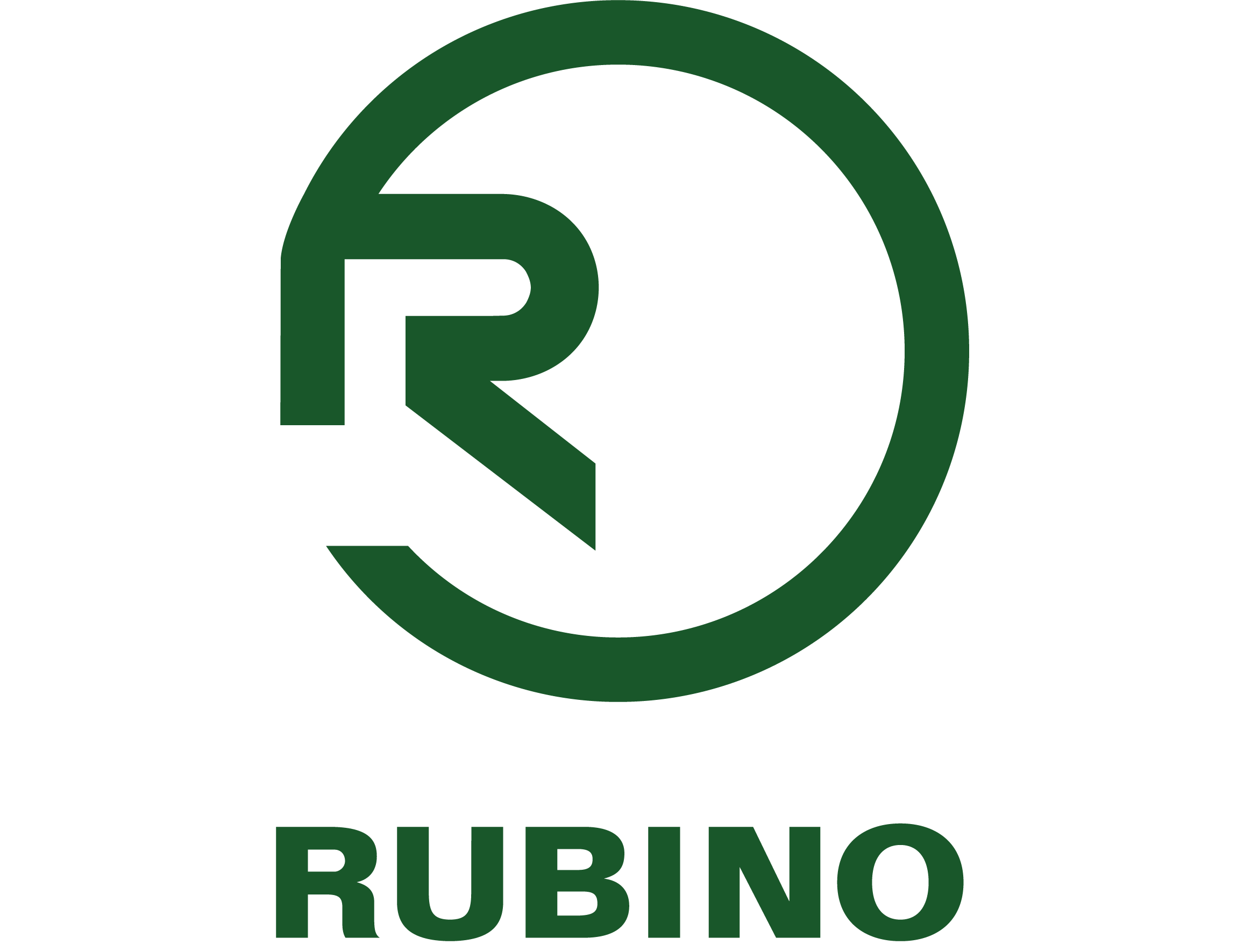 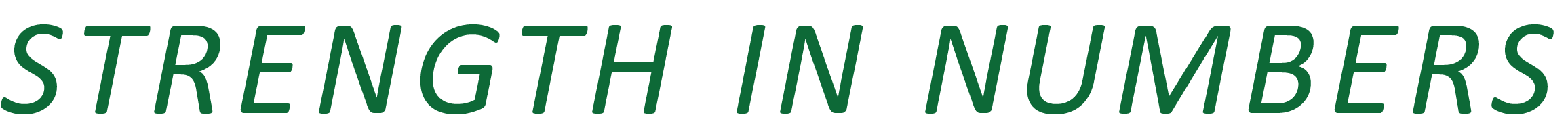 Paycheck Protection Program Loans
Exploration of Forgiveness Guidance
PATRICK J. CURTIS, CPA, CGMAPartner
Patrick is a shareholder at Rubino and specializes in providing audit, consulting, and advisory services to nonprofit organizations, government contractors, and closely held businesses of varying sizes. He has been in the accounting profession since 1999.

Patrick manages the strategic direction of the firm’s outsourced accounting practice and serves as an engagement partner in the firm’s consulting and assurance practice. He is also the engagement partner for specialized audits performed under the Uniform Guidance, and audits of employee benefit plans to include 401(k), 403(b) and Health and Welfare Benefit Plans.

Patrick is a well-known and respected expert in compliance matters arising out of Federal awards. He has a broad range of experience supporting Federal Agency efforts to take disallowances and the development and support of other compliance related findings arising out of OMB Circulars A-110, A-122, A-87, and A-121 and the Uniform Administrative Requirements, Cost Principles and Audit Requirements for Federal Awards.
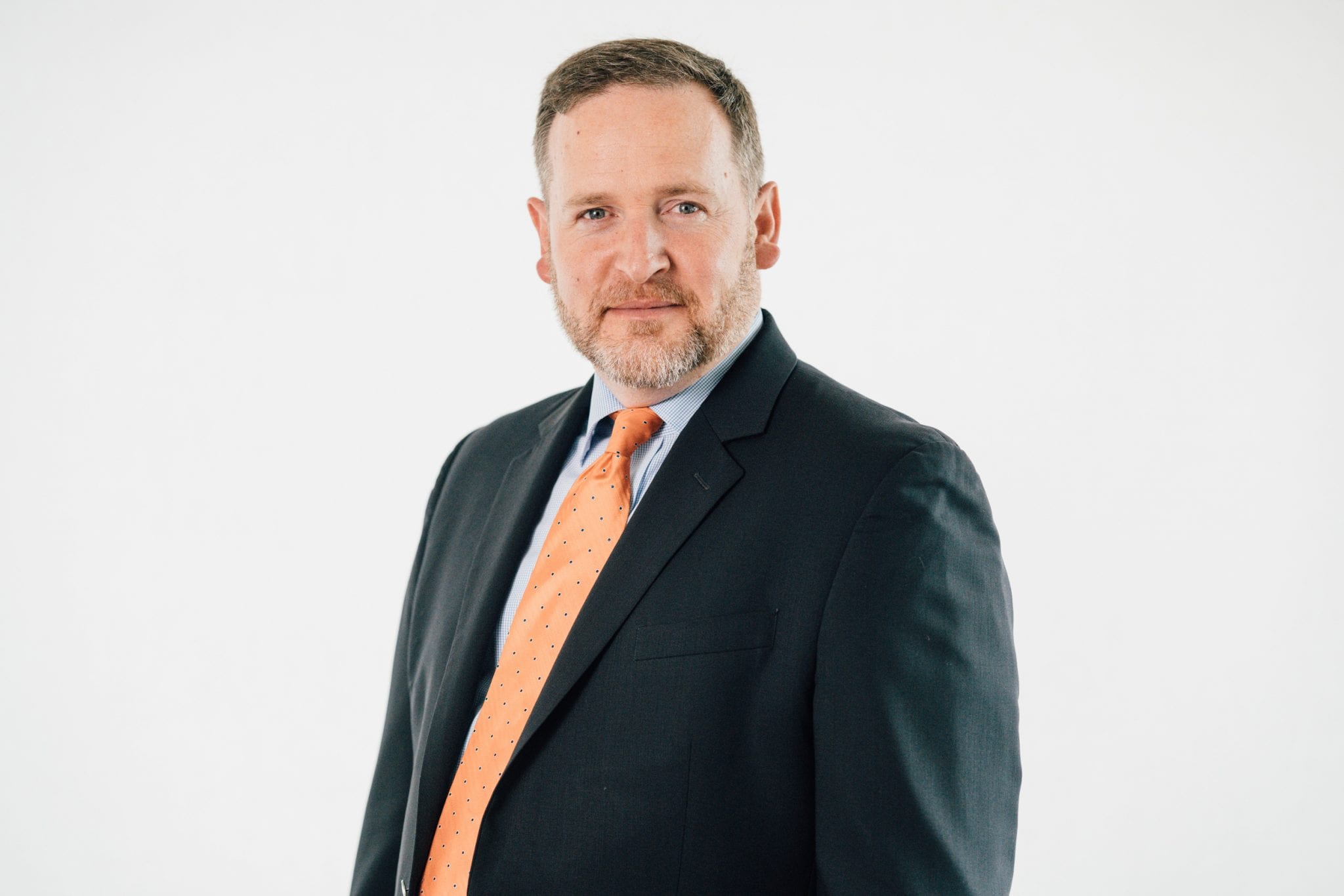 Phone: 301-214-4177
Email: pcurtis@rubino.com
Paycheck Protection Program – Complete list of Program Guidance
Frequently Asked Questions posted by SBA
Interim Final Rules issued by SBA
Interim Final Rule 1  (originally posted April 2, 2020)
Interim Final Rule on Applicable Affiliation Rules  (originally posted 4/3/2020)
Interim Final Rule on Additional Eligibility Criteria and Requirements for Certain Pledges of Loans (originally posted 4/14/2020)
Interim Final Rule on Requirements for Promissory Notes, Authorizations, Affiliation, and Eligibility (originally posted 4/24/2020)
Interim Final Rule Additional Criterion for Seasonal Employers (originally posted 4/27/2020)
Frequently Asked Questions (5/6/2020)
Paycheck Protection Program – Complete list of Program Guidance…Continued
Frequently Asked Questions posted by SBA
Interim Final Rules issued by SBA
Interim Final Rule on Disbursements  (originally posted 4/28/2020)
Interim Final Rule on Corporate Groups and Non-Bank and Non-Insured Depository Institution Lenders  (originally posted 4/30/2020)
Interim Final Rule on Nondiscrimination and Additional Eligibility Criteria (5/5/2020)
Frequently Asked Questions (5/6/2020)
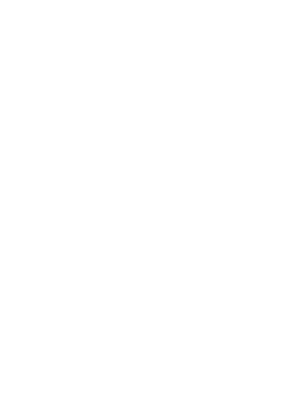 Paycheck Protection Program Forgiveness – The Basics
What Expenses Can Be Forgiven
Payroll costs
Includes
Salary, wages, commissions, or similar compensation, cash tips or the equivalent, payment for vacation, parental, family, medical, or sick leave.
Allowance of separation or dismissal – severance payments
Employee  benefits consisting of:
Group health care coverage
Retirement contributions
Payment of state and local taxes assessed on compensation of employees
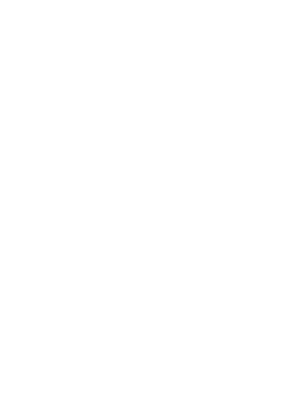 Paycheck Protection Program Forgiveness – The Basics
What Expenses Can Be Forgiven
Payroll costs
Excludes
Compensation of employees whose principal residence is outside the US.
Compensation of an individual employee in excess of an annual salary of $100,000
Payments to independent contractors
Paycheck Protection Program Forgiveness – The Basics
What % of total forgiveness must be for Payroll costs?
When calculating forgiveness, the SBA has stated that payroll costs must represent at least 75% of the total loan balance of forgiveness.
Paycheck Protection Program Forgiveness – The Basics
What other expenses are eligible for forgiveness?
Rent includes payments on leases in effect before February 15, 2020
Utilities
Payments of interest on mortgage obligations incurred before February 15, 2020
The sum total of these other expenses must be limited to 25% of the total amount forgiven under the Paycheck Protection Program
Paycheck Protection Program Forgiveness – Period Eligible for Forgiveness
When does the forgiveness period start?
This guidance can be found in FAQ 20 in the Paycheck Protection Program Loans Frequently Asked Questions dated May 6, 2020
This clarifies a significant point of confusion. 
The counter starts running on date of receipt of your first payment and ends in 8 weeks or on June 30, 2020.
The forgiveness period covers the 8 week period beginning on the date the lender makes the first disbursement to the borrower.
How will workforce reductions impact forgiveness of my loan
The amount of loan forgiveness can be impacted by reductions in your workforce
Currently there is little guidance as to how this will be calculated.  The original CARES ACT included the following language
the quotient obtained by dividing—
the average number of full-time equivalent employees per month employed by the eligible recipient during the covered period; by
the average number of full time equivalent employees per month employed by the eligible recipient during the period beginning on March 1, 2019 and ending on June 30, 2019; 
Subsequent versions of the Interim final rules have backed away from the covered period and instead refer to the 8 weeks eligible for forgiveness.  
Awaiting further regulations on this topic
Section 1105(2)of the CARES ACT – Reductions Based on Reduction in Number of Employees	

The term “covered period” means the period beginning on March 1, 2020 and ending on June 30, 2020
What if we laid off an employee, offered to rehire the same employee, but the employee declined the offer?
SBA and Treasury intend to issue an interim final rule excluding laid-off employees whom the borrower offered to rehire (for the same salary/wages and same number of hours) from the CARES Act’s loan forgiveness reduction calculation. 
The interim final rule will specify that, to qualify for this exception, the borrower must have made a good faith, written offer of rehire, and the employee’s rejection of that offer must be documented by the borrower. 
Employees and employers should be aware that employees who reject offers of re-employment may forfeit eligibility for continued unemployment compensation.
The CARES Act included separate rules specific to employers with seasonal employees. 
Additional guidance will need to be issued to clarify this section of the CARES Act. 
Section 1105 2(a)(i)(II)(bb)
How will workforce reductions impact forgiveness of my loan
Section 1105(2) of the CARES ACT – Reductions Based on Reduction in Number of Employees
(3) REDUCTION RELATING TO COMPENSATION.—The amount of loan forgiveness under this section shall also be reduced by the amount of any reduction in excess of 25 percent of compensation in the most recent full quarter in which the employee was paid in compensation during the covered period of any employee who was compensated—
(A) in an amount less than $33,333 during the period beginning on March 1, 2019 and ending on June 30, 2019; or
(B) not more than $100,000 on annualized basis during 2019
How will compensation reductions impact loan forgiveness
The term “covered period” means the period beginning on March 1, 2020 and ending on June 30, 2020
What sort of documentation should I maintain to support forgiveness
Separate bank accounts?
Creation of a project/class in the accounting system?
Should I fund expenses out of separate accounts or reimburse myself for qualifying expenses?
Copies of invoices or lease agreements 
Payroll registers
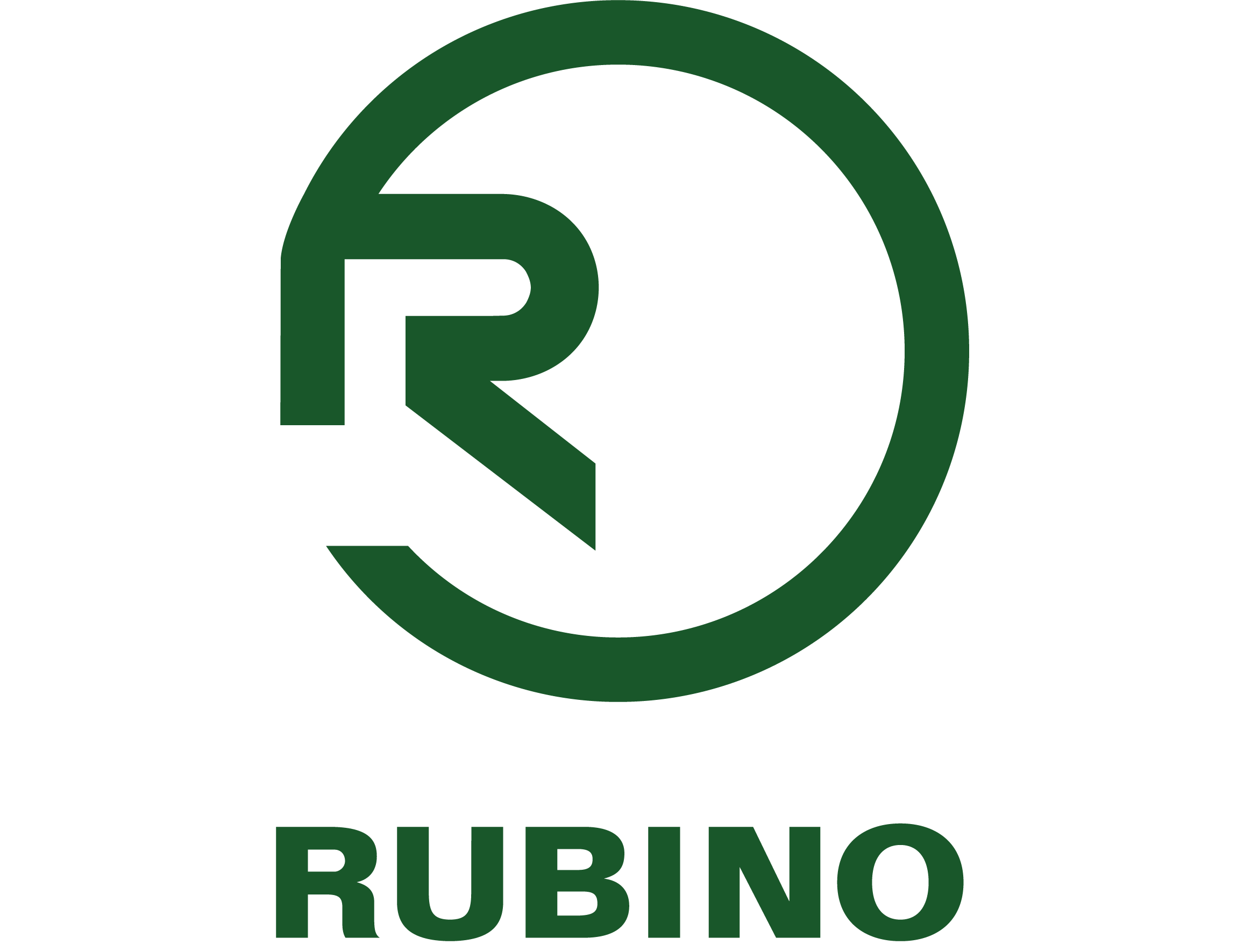 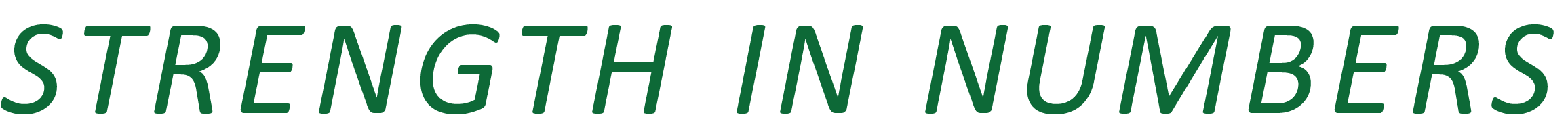 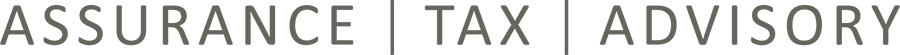 rubino.com      301-564-3636      info@rubino.com
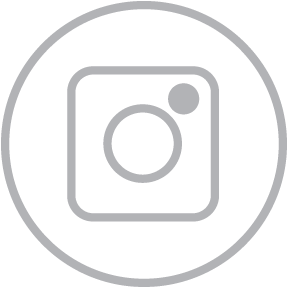 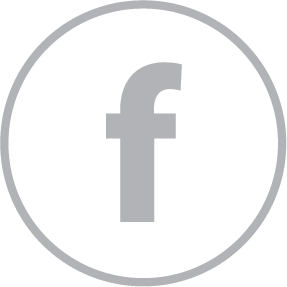 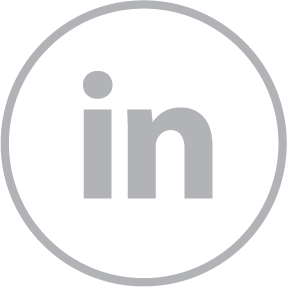 © 2020 Rubino and Company Chartered. All rights reserved.